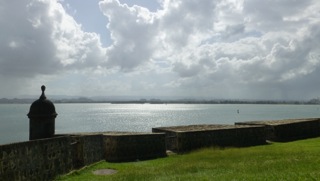 Puerto RicoThe 21st Century Colony
Enrique Sabater
ENG 101 – 002
Where
Is Puerto Rico?
What
Is Puerto Rico?
Why
Did I Choose Puerto Rico?
- my goal
100
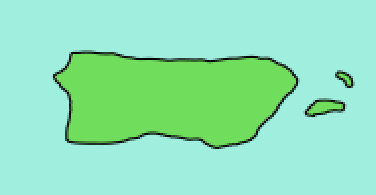 35
WHERE?
Screenshot of GoogleMaps
“The present is defined by its past”
OH BRAVE NEW WORLD
Nov 19, 1493
Spain – azúcar y café
Spanish American War
Gen. Nelson Miles (17 days)
Title: territory
Foraker Act (1900)
Jones Act (1917)
Land for the people military
Luis Muñoz Marín – 1st elected gov.
[Speaker Notes: The Foraker Act of 1900 regulated political and economic relations between PR and USA and organized a civil government, where the US president appointed all governors.
 In The Jones Act of 1917 the US Congress grants Puerto Ricans US citizenship and provided for the creation of a local senate. 

LMM a hero  fought for independence, saw only failure, aimed to preserve the PR nationality]
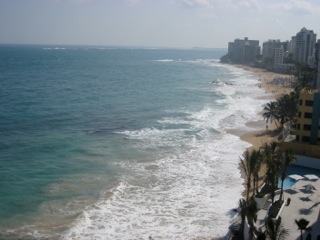 What Is Puerto Rico?
What is a country?

What is a state?

Is Puerto Rico a stateless nation?
What is a nation?
“A large aggregate of communities and individuals united by factors such as common descent, language, culture, history, or occupation of the same territory, so as to form a distinct people.”                                      - Oxford English Dictionary

What is a colony?
a group of people within a set area or designated district controlled by a father country
A Commonwealth
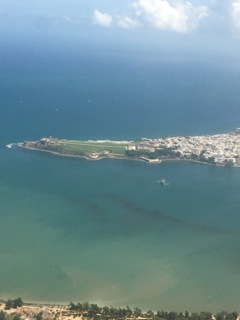 Territory of US
Passports, currency, postal service, armed forces
Federal Court applies
Semiautonomous
No fed. Taxes
No vote
Limited representation in Congress
[Speaker Notes: Commonwealth since Since 1952
Territory since 1900 (officially)]
Modern TimeModern Struggle
“citizens” without a voice
Political influence?
UN representation?
Strict international commerce
+ foreign | - local | commerce
Bi-partisan political parties
Public debt
Can bankruptcy be avoided?
The NEW Problem:
PROMESA
Puerto Rico Oversight, Management, and Economic Stability Act
“verguenza”
Balance budget and restructure debt
Totalitarian control
American Imperialism in the act
Semiautonomous
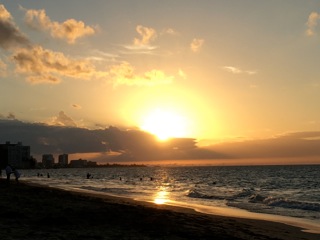 What about the people?
Is there a hopeful future?